Kubernetes security, SUSE image patch/CVE audit
Contact.
Lajos Kovács
Senior Consultant
lajos.kovacs@suse.com
<number>
Copyright © SUSE 2020
BREADCRUMBS
DevOps vs DevSecOps
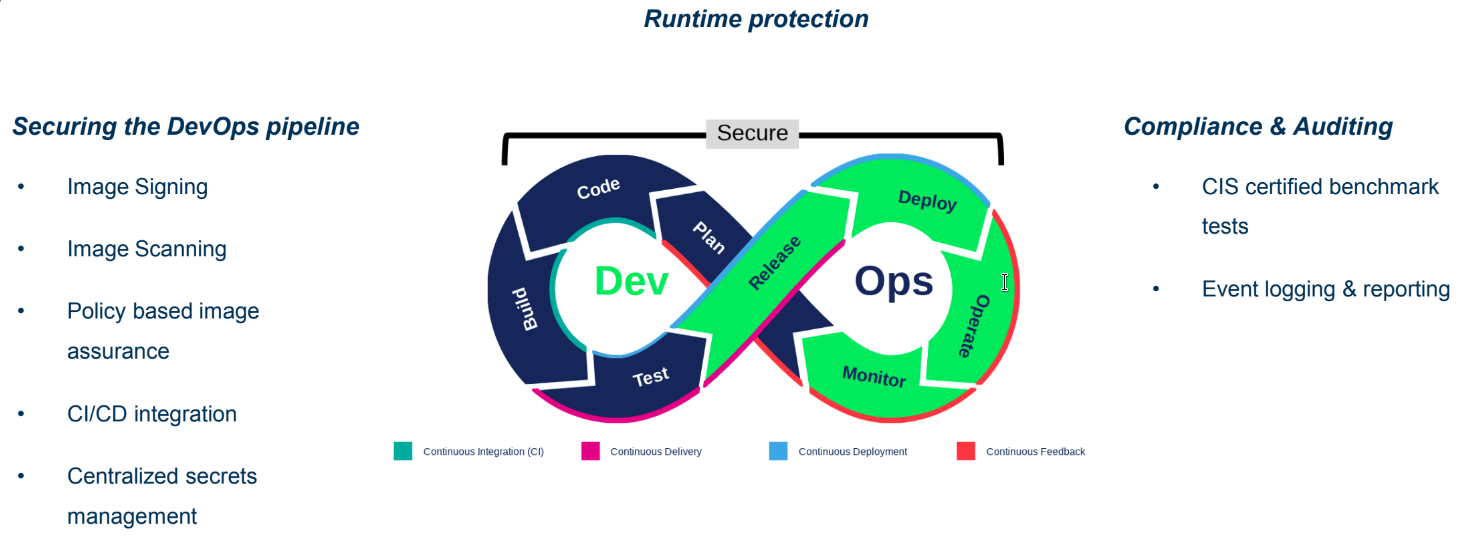 <number>
Copyright © SUSE 2020
BREADCRUMBS
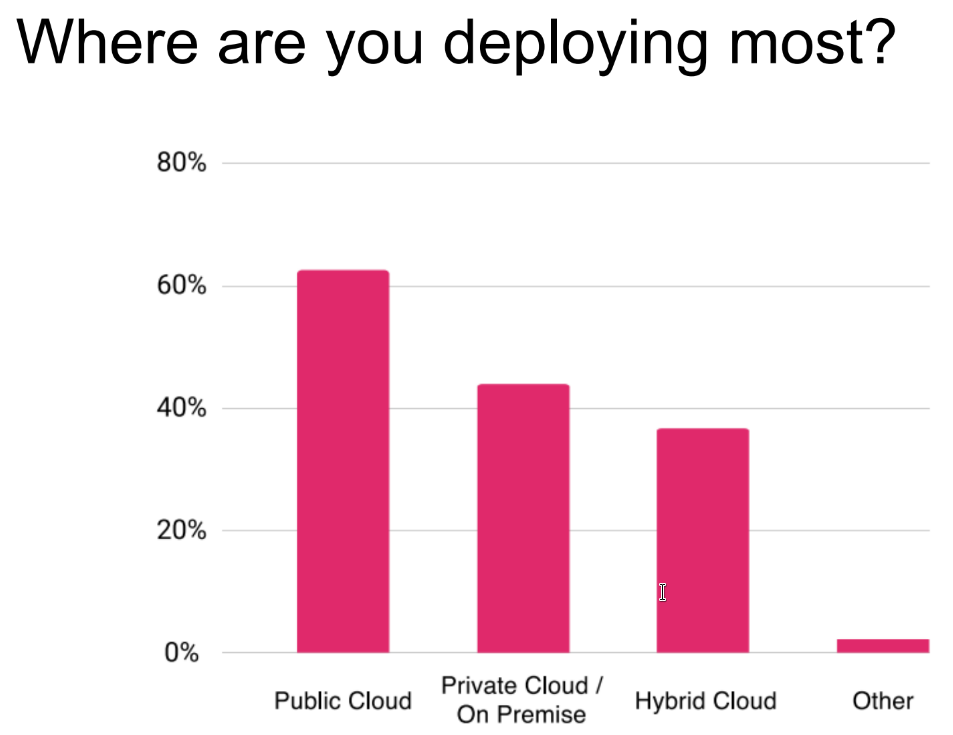 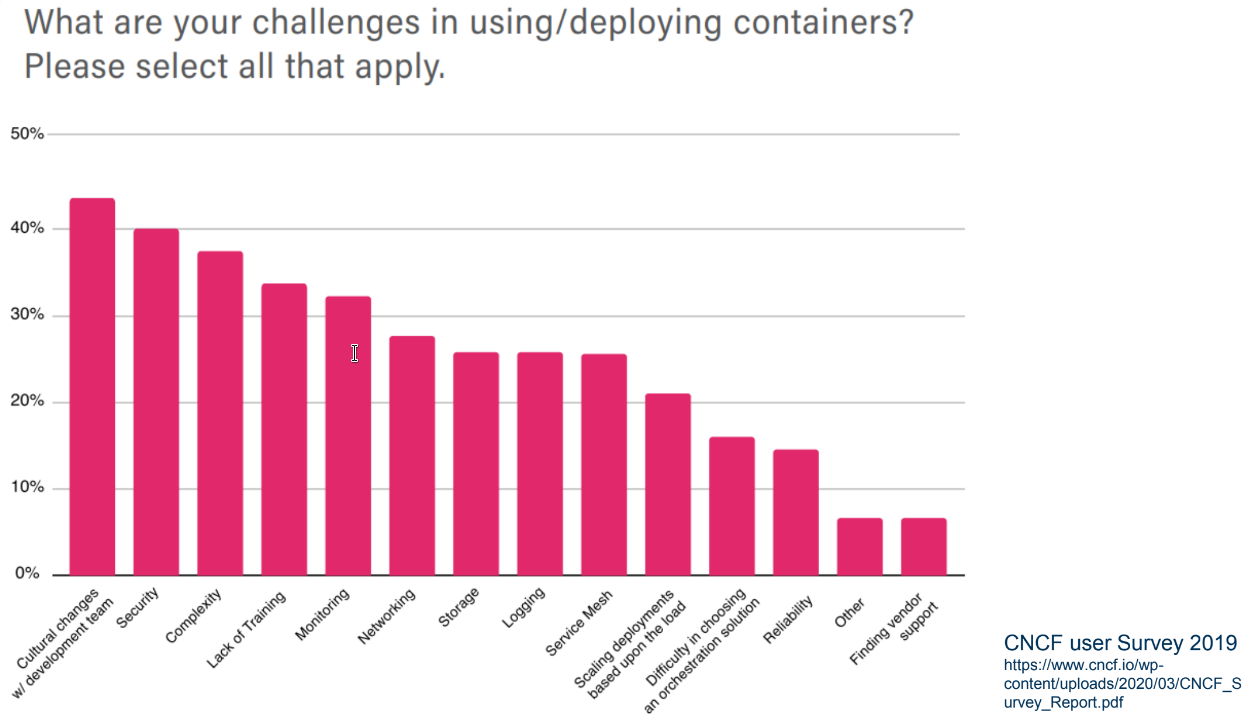 <number>
Copyright © SUSE 2020
BREADCRUMBS
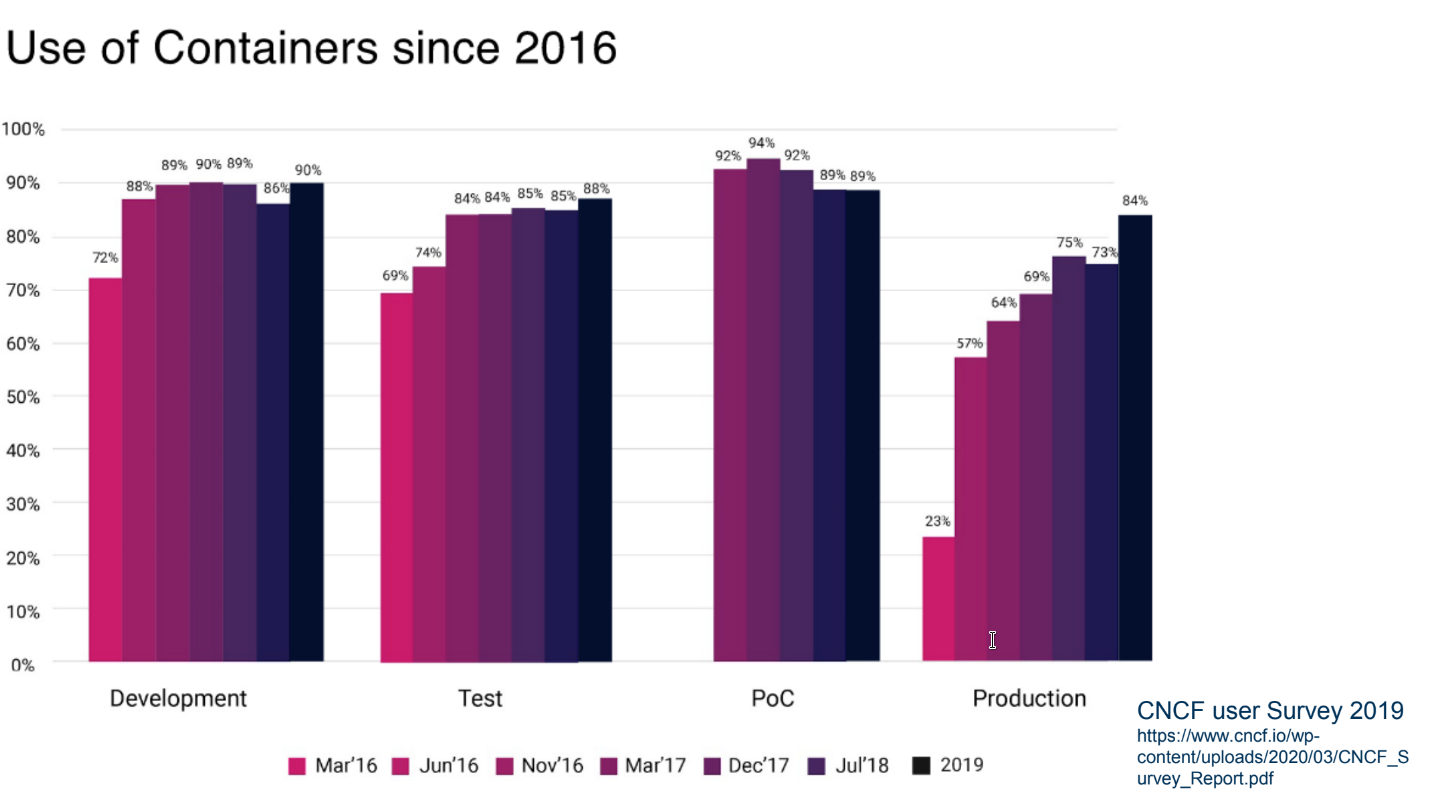 <number>
Copyright © SUSE 2020
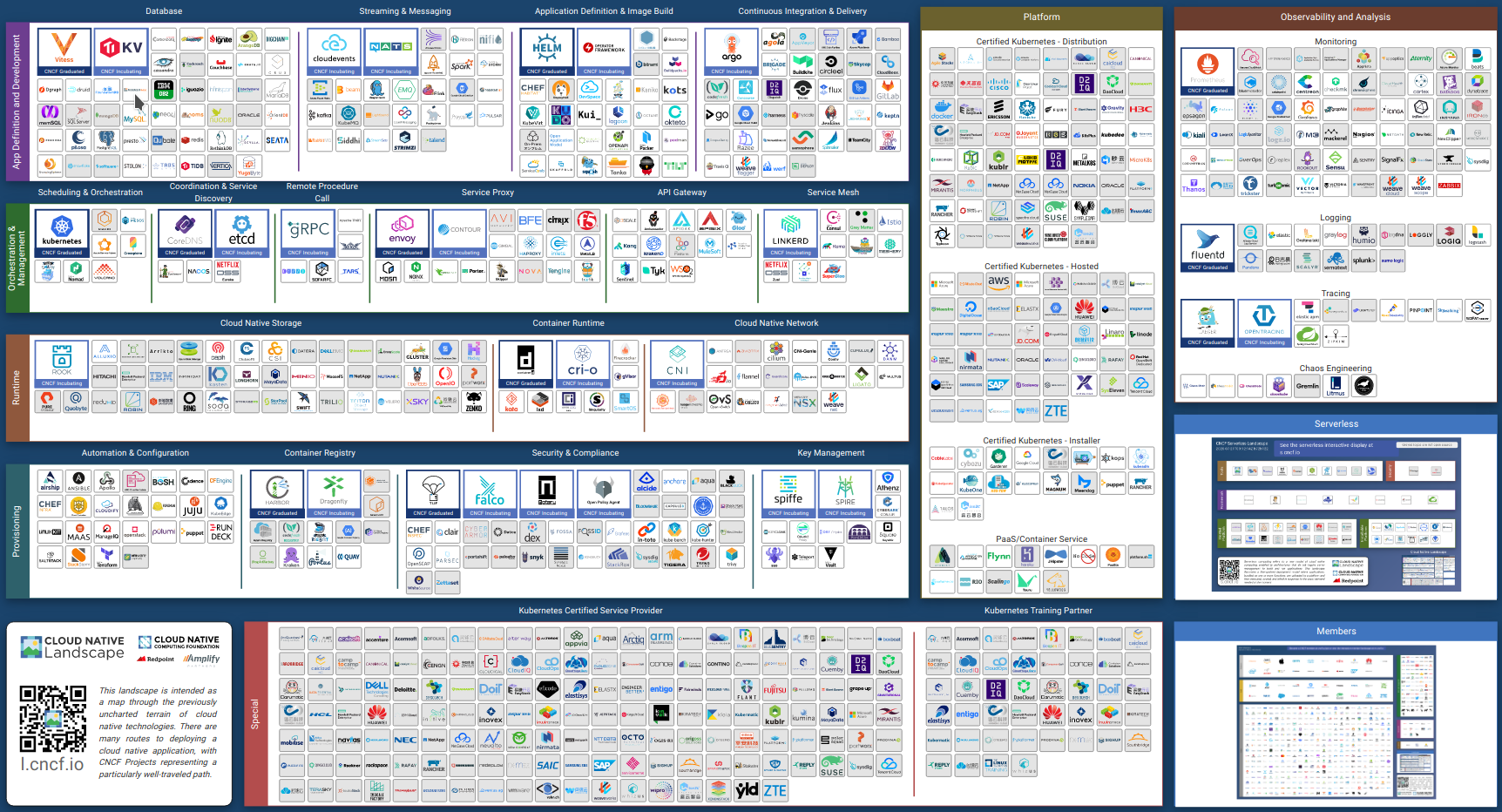 BREADCRUMBS
<number>
Copyright © SUSE 2020
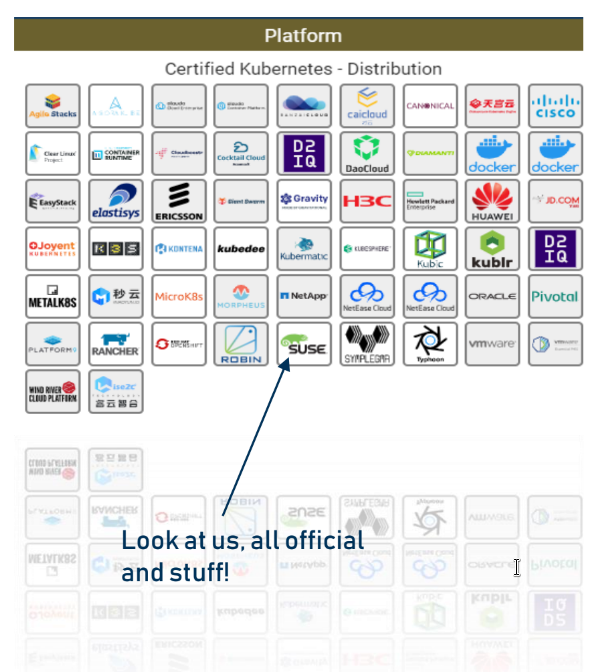 Kubernetes distributions
“Collections” of software
Each one brings different things to table
Software components
Services
Support
Which one is right for you?
<number>
Copyright © SUSE 2020
SUSE CaaS Platform
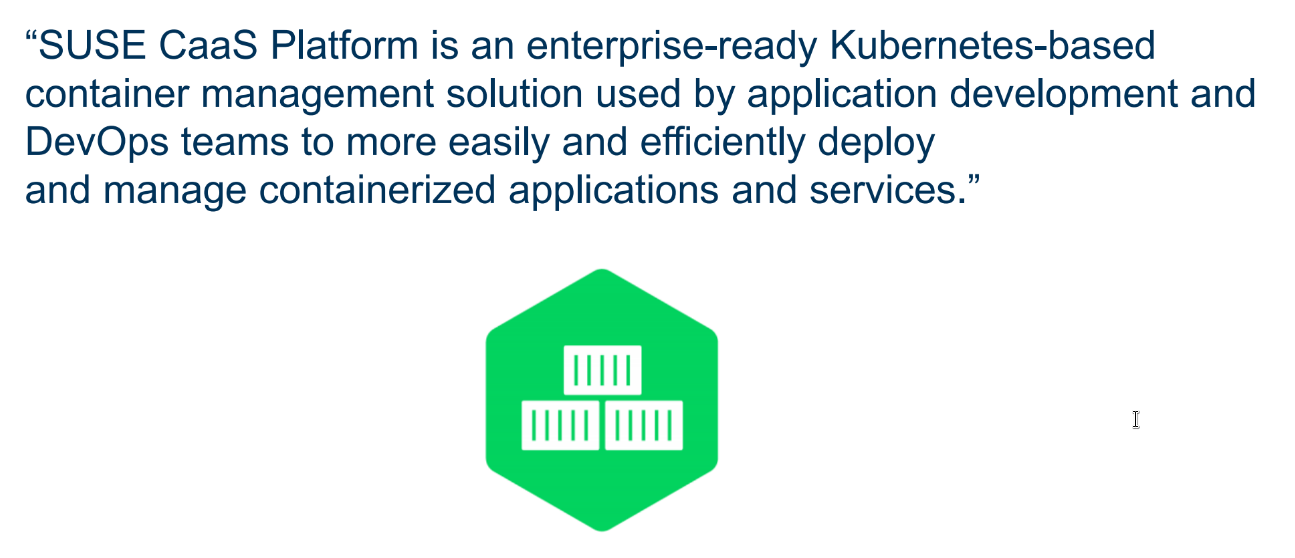 <number>
Copyright © SUSE 2020
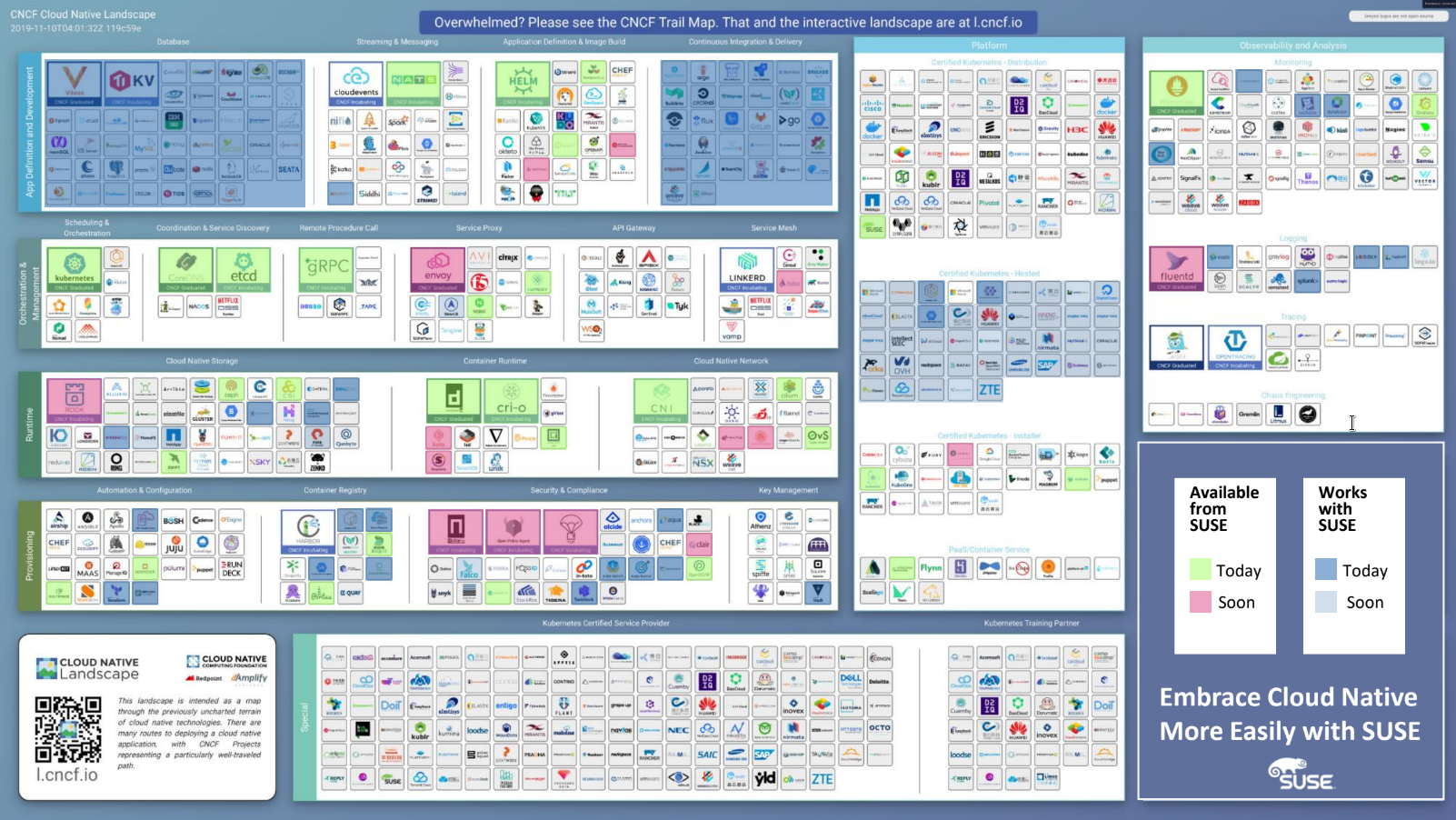 <number>
Copyright © SUSE 2020
SUSE image patch/CVE audit
<number>
Copyright © SUSE 2020
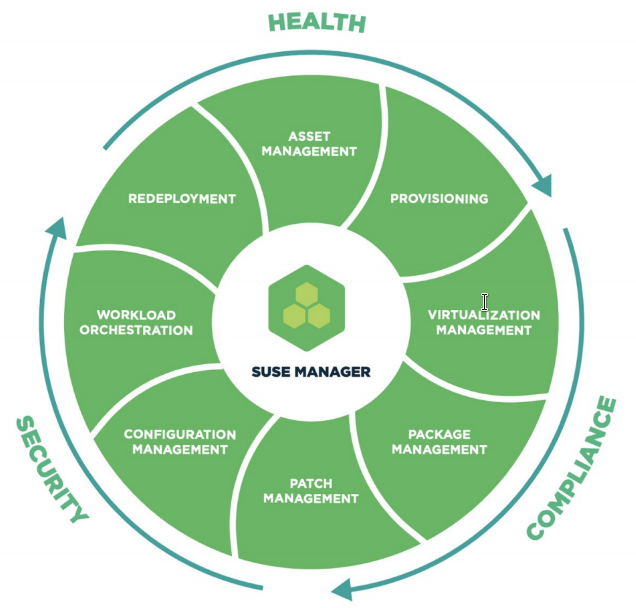 SUSE Manager
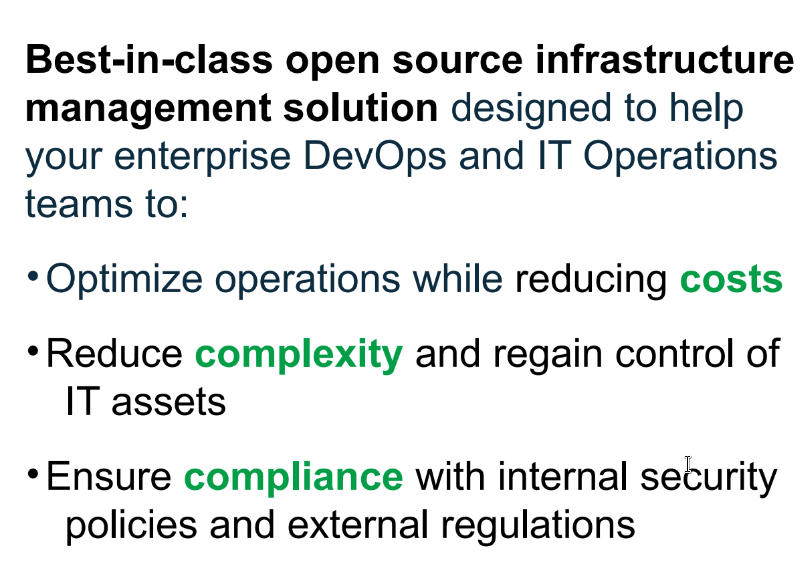 <number>
Copyright © SUSE 2020
SUSE Manager security/CVE audit
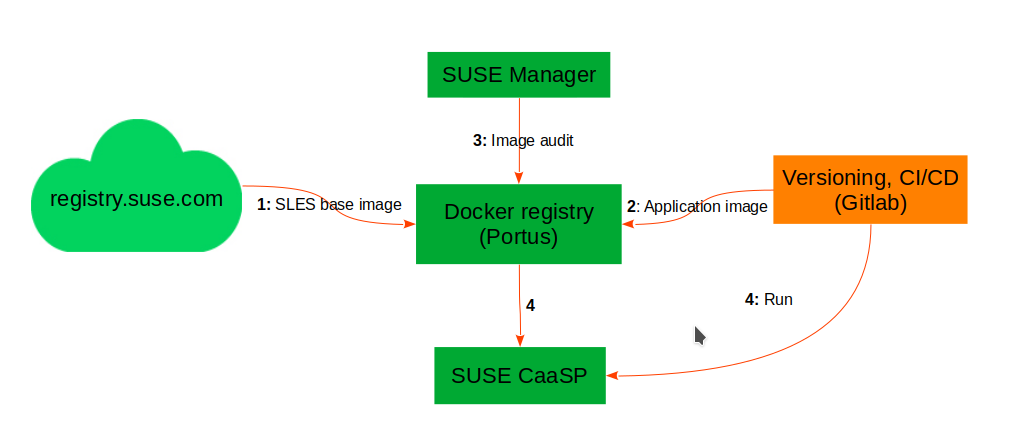 <number>
Copyright © SUSE 2020
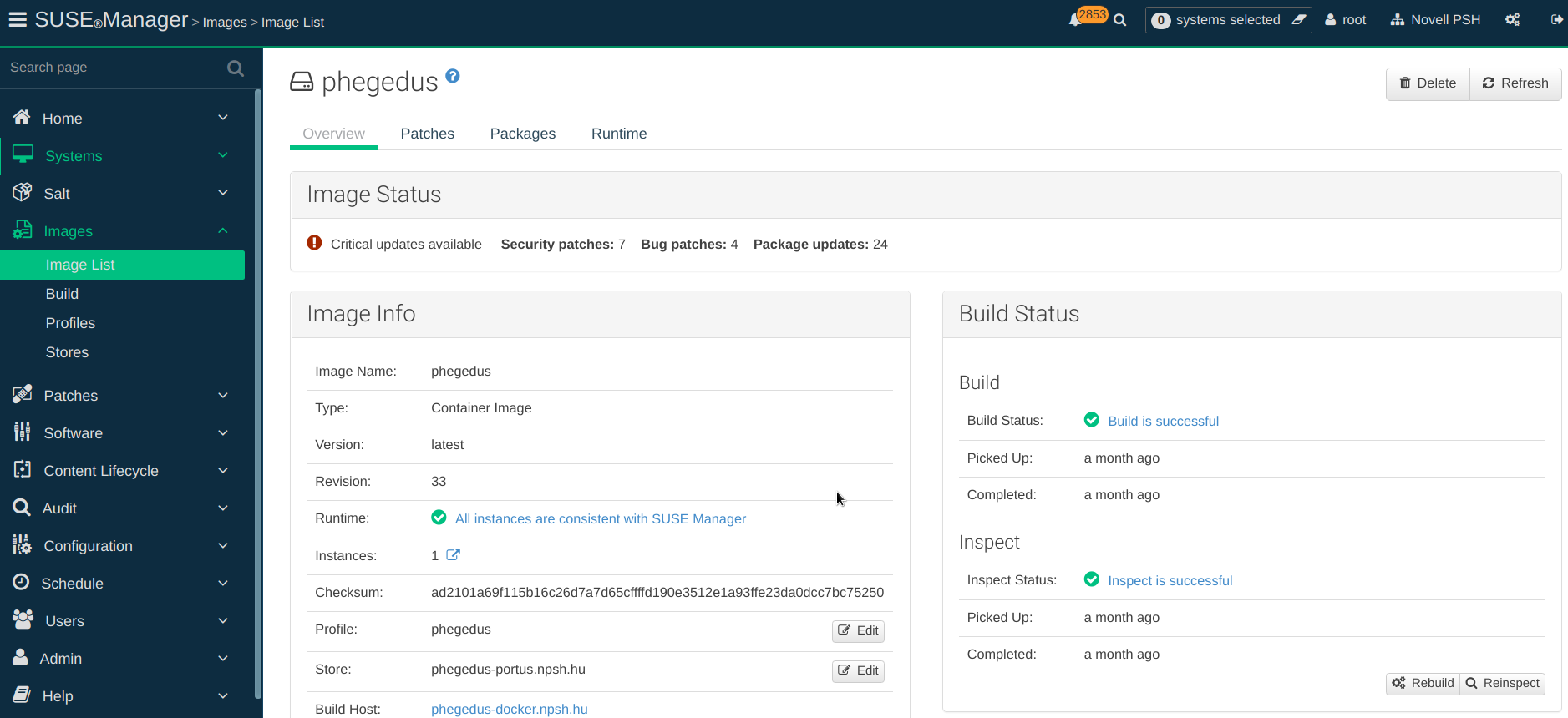 BREADCRUMBS
<number>
Copyright © SUSE 2020
BREADCRUMBS
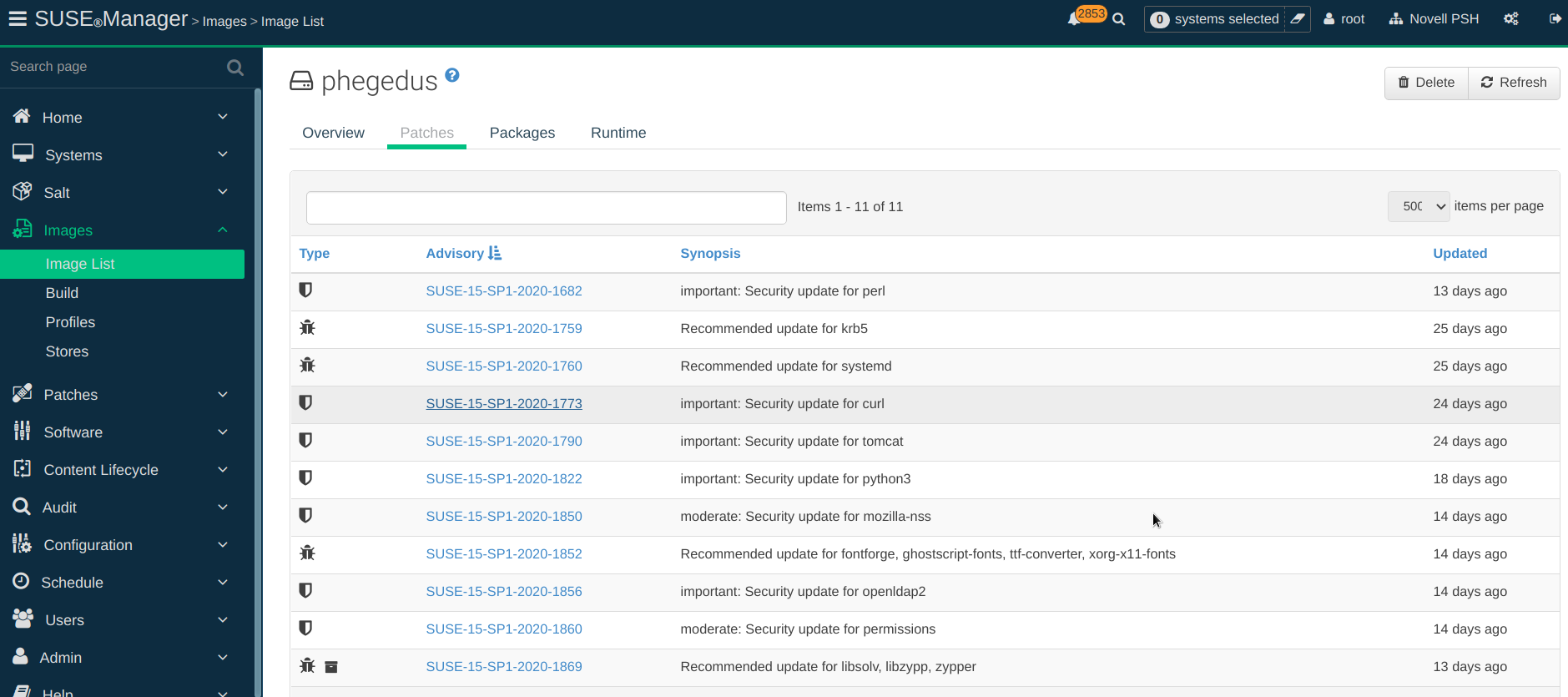 <number>
Copyright © SUSE 2020
BREADCRUMBS
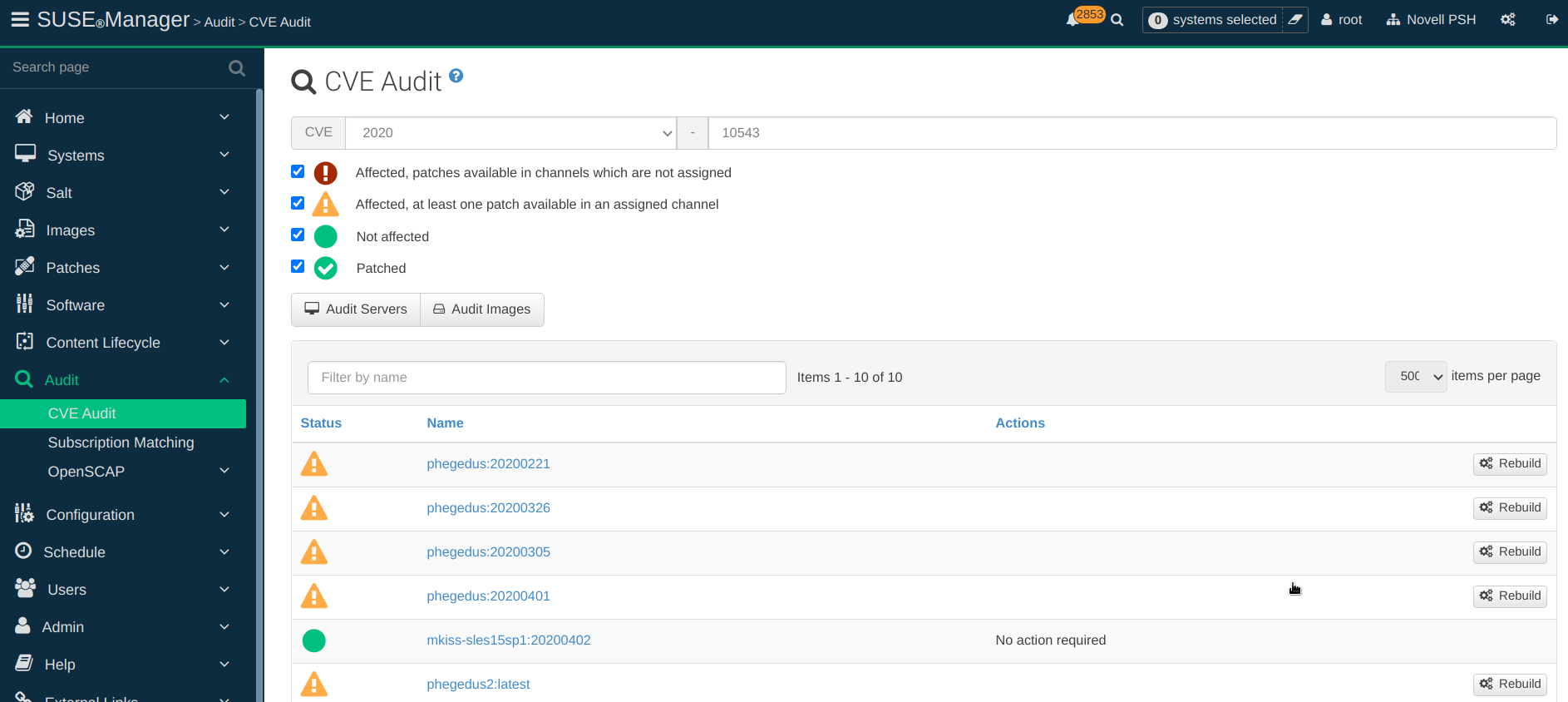 <number>
Copyright © SUSE 2020
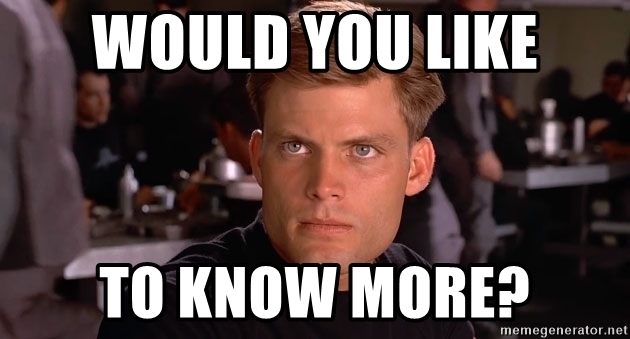 SUSE Kubernetes BrightTALK webinar 2020.09.03.
<number>
Copyright © SUSE 2020